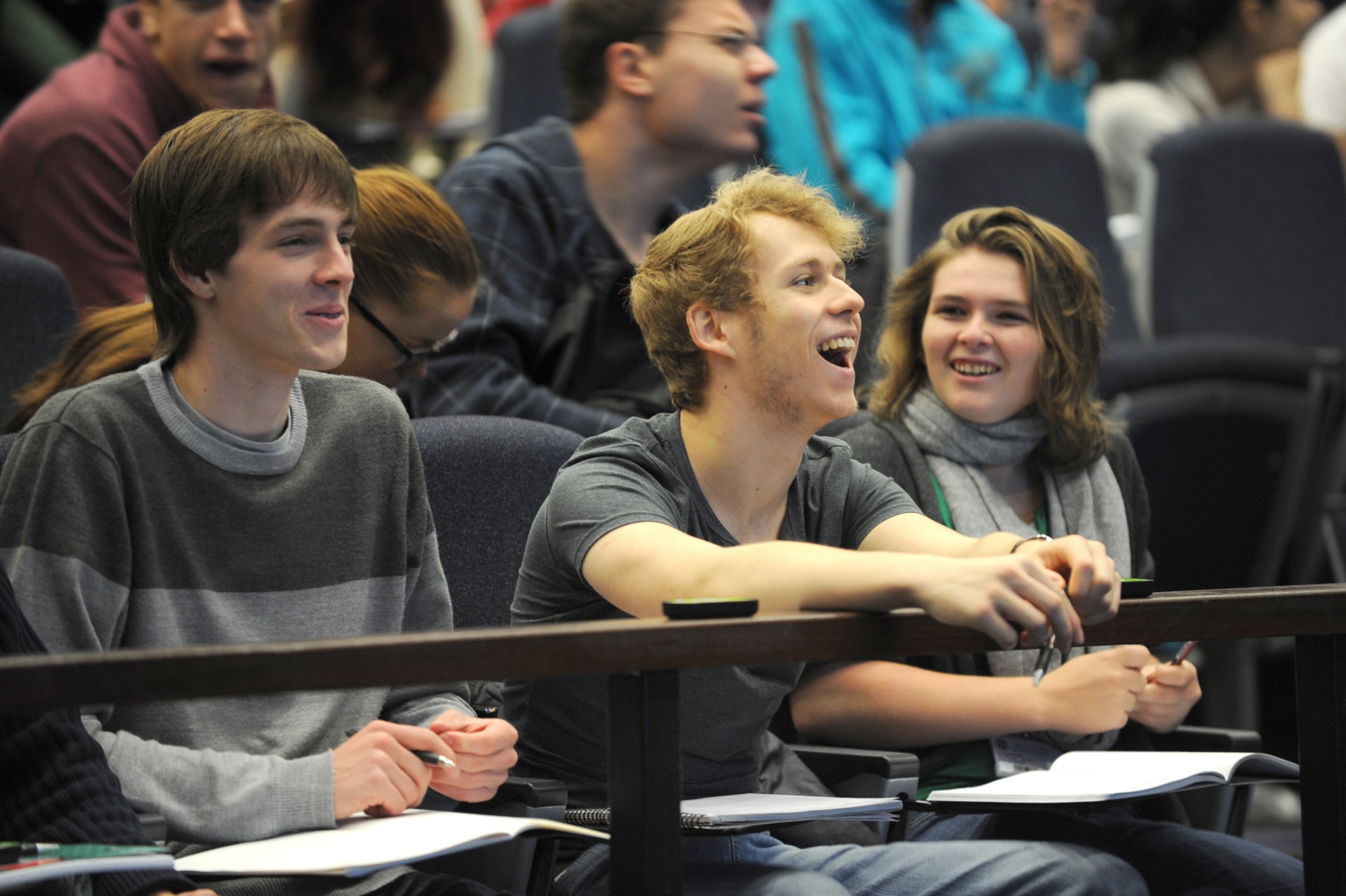 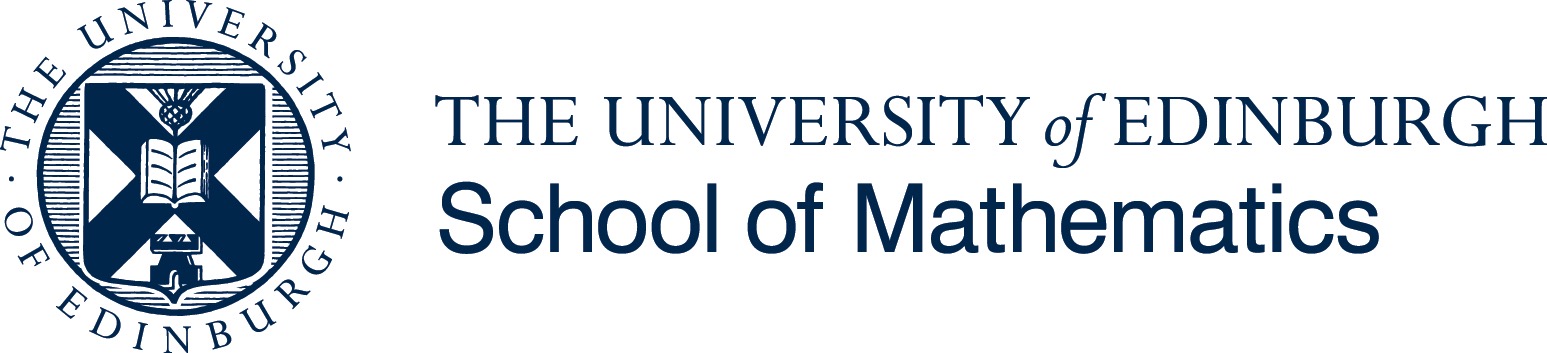 Introducing PiazzaA tool to ask, answer and discuss questions
Top Tips for Using Piazza
 
Write a User Guide. Encourage students to ask full, well-posed questions. 
Advertise in first few lectures. 
When a student asks you a question after class, ask them to post in on Piazza.
Answer questions reasonably regularly – but not too quickly!
No need to answer every question!
[Speaker Notes: Write a User Guide. Encourage students to ask full, well-posed questions, not just “Can you help me with Question 2, I don’t know where to start”. This will help with their learning and will produce better answers from other students.
Also don’t be too quick to answer questions – this will give time for other students to form an answer. Students won’t post their own response if an instructor has already answered. 

If instructors post rarely, we see correspondingly fewer student questions and answers.]
Introduction to Linear Algebra 2017/18
Break-out groups
Farhan Aghnoum Year 1 MMathStudent point of view


Jenny August PhD studentTutor point of view 

Pamela Docherty SLA; Y1 lecturer
Student learning/course lecturer point of view

Iain Gordon HoS; Y3 lecturer
Head of School/course lecturer point of view